Агеев Дмитрий Валерьевич
Главное контрольное управление 
Челябинской области
Планирование контрольной деятельности.Схема обработки информации в ручном режиме
Подготовка и направление запросов                             380 получателям бюджетных средств о             расходах  за 11 месяцев текущего года
7 рабочих дней
5 рабочих 
дней
Формирование повторного запроса
Ожидание ответа
30 календарных дней
Ответ 
НЕ представлен 
в срок
Ответ 
представлен 
в срок
30 календарных дней
Анализ полученной информации
Представлена 
НЕполная информация
Представлена 
полная информация
3 рабочих дня
ИТОГО:
75 календарных дней
Составление проекта плана контрольной деятельности
Планирование контрольной деятельности.Проект
Проект «Эффективный регион»             в Челябинской области
Проект ГКУ Челябинской области
Цель: оптимизация межведомственного взаимодействия с Министерством финансов Челябинской области,               в части получения информации              об использовании областного бюджета, при формировании планов контрольной работы                ГКУ Челябинской области
УЧАСТНИКИ ПРОЕКТА
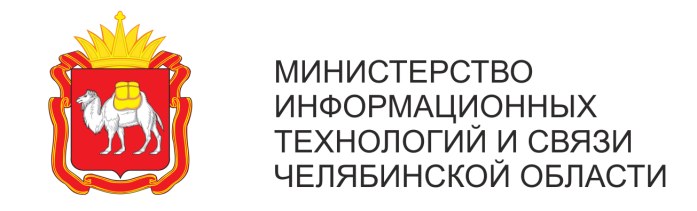 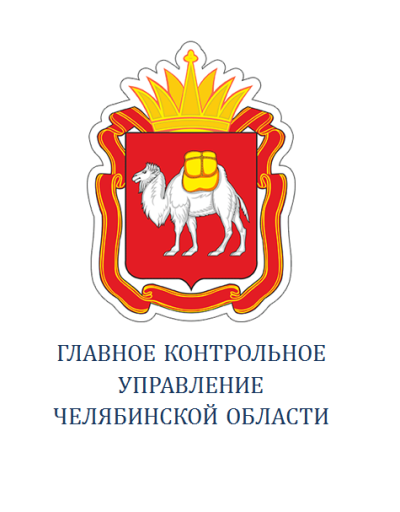 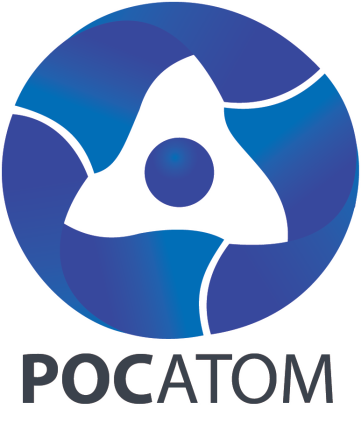 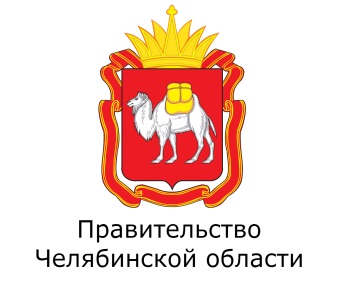 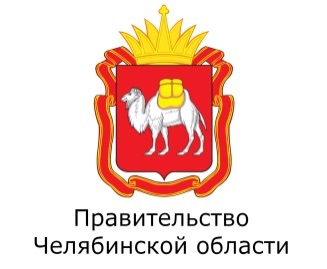 Министерство финансов Челябинской области
Определение Объектов контроля
1.Единая информационная система  в сфере закупок;
2.Результаты предыдущих контрольных мероприятий;
3.Иные
I группа 
(красная зона)
Высокий уровень риска
Разработка проекта плана контрольной деятельности
Критерии вероятности допущения нарушений
(всего 9)
II группа 
(красная зона)
Средний уровень риска
Объекты контроля всегда на контроле
ОЦЕНКА
Критерии существенности последствий нарушений (всего 11)
III группа 
(зеленая зона)
Минимальный 
уровень риска
Контрольные мероприятия не планируются
Информация от Минфина Челябинской области
Показатели прогресса
Раннее действовавшая система
Действующая сейчас 
система
Формирование и направление запросов
Отбор Объектов контроля по критериям риска
8
2
75 дней
11 дней
31
Подготовка ответов ГРБС на запросы
Анализ отбора Объектов контроля
13
Анализ ответов и направление доп запросов
20
1
Согласование отбора Объектов контроля
Digital план проверок
Функциональные возможности риск-мониторинга
Составление досье на конкретного Объекта контроля
Формирование аналитических выборок  под индивидуальные запросы пользователей
Проведение экспресс-анализа по особо резонансным  делам
Составление досье на определенного поставщика
ПО ПОРУЧЕНИЯМ ГУБЕРНАТОРА
Проведение ежедневного мониторинга закупочной деятельности заказчиков в разрезе 28 рисков и 22 признаков нарушений и формирование на его основе ежеквартального аналитического отчета
Отслеживание в реальном времени аномальных закупок и осуществляющих их заказчиков:
 1. На снижение цены закупки,
2. На изменение цены контракта,
3. На короткие сроки исполнения
4. На длинные сроки исполнения
5. На изменение доли закупок  по п. 9 ч. 1 ст. 93 44-ФЗ
Функционал риск-мониторинга
Ежеквартальное составление накопительного рейтинга           заказчиков в разрезе 28 рисков и              22 признаков нарушений
Ежеквартальное составление накопительного рейтинга                 отраслей в разрезе 28 рисков и 22 признаков нарушений
Ожидаемые результаты
Своевременная реакция ГКУ ЧО на признаки нарушений
Текущий 
Контроль



Предупреждение нарушений
Оперативное уведомление заказчиков о необходимости устранения нарушений и недопущения их совершения в будущем (упреждение нарушений)
Формирование объективного плана контрольных мероприятий
Снижение нагрузки на «безрисковых» заказчиков
Проведение внеплановых проверок как по доводам, 
так и по признакам нарушений
Прогнозирование возможных рисков на основе данных об устойчивых связях поставщиков и заказчиков
Риск-мониторинг в деятельности ГКУ ЧО
ВЗАИМОДЕЙСТВИЕ     С ЗАКАЗЧИКАМИ
ПРОВЕДЕНИЕ ЭКСПРЕСС-АНАЛИЗА
ПРОВЕДЕНИЕ ЕЖЕДНЕВНОГО АНАЛИЗА ЗАКАЗЧИКОВ
СОСТАВЛЕНИЕ РЕЙТИНГА РИСКОЕМКИХ ЗАКУПОК
1.Проверка резонансной информации СМИ о нарушениях в сфере закупок

2.Оперативное уведомление о его результатах Губернатора и пресс-службы Правительства
1.По группам рисков и признакам нарушений:
- при формировании условий контрактов (контракт с авансом, короткие/затянутые сроки исполнения контракта);
- при определении НМЦК (превышение средневзвешенной цены).

2.Ежеквартальный аналитический отчет Губернатору с принятыми мерами и предложенными рекомендациями.
1.В разрезе отраслей (лекарств, медизделий, стройки, услуги в области образования)

2.Детальное изучение причин и условий  возникновения рисков и признаков нарушений

3.Предложение мер по устранению и упреждению
1. Упреждение нарушений в сфере закупок
2.Выработка рекомендаций
Спасибо за внимание!